İKTİSADA GİRİŞ I DERS 9
Doç.Dr. Seçil Aysed Bahçe
BÖLÜM 8/ TALEP ESNEKLİKLERİ
TALEBİN FİYAT ESNEKLİĞİ: Bir maldan talep edilen miktarın, o malın fiyatındaki değişmelere olan duyarlılığına denir.
Bir maldan talep edilen miktar, o malın fiyatı ile ters yönlü değiştiğinden, talebin fiyat esnekliği daima negatiftir. 



Esneklik ve Eğim: Esnekliğin, iki değişkende meydana gelen yüzde değişmeler arasındaki oran demek olmasına karşılık, eğim, iki değişkende meydana gelen mutlak değişmeler arasındaki oran demektir. Esnekliğin ve eğimin farklı kavramlar olduğu gerçeğinin en önemli iktisadi örneklerinden biri, doğrusal bir talep eğrisi üzerindeki her noktada fiyat esnekliğinin farklı olmasıdır.
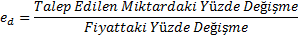 Fiyat Esnekliğinin Belirleyicileri: Malın bütçedeki payı, malın ne kadar çok ikame malına sahip olduğu, malın zorunlu bir mal mı yoksa lüks bir mal mı olduğu ve zaman unsurudur.
TALEBİN GELİR ESNEKLİĞİ: İktisatçılar, bir maldan talep edilen miktarın gelirdeki değişmelere olan duyarlılığına talebin gelir esnekliği derler. Talebin gelir esnekliği, bir maldan talep edilen miktardaki yüzde değişmenin gelirdeki yüzde değişmeye oranına eşittir.
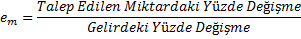 TALEBİN ÇAPRAZ ESNEKLİĞİ: Bir tüketicinin bir maldan talep ettiği miktarın diğer bir malın fiyatındaki değişmelere olan duyarlılığına, talebin çapraz esnekliği denir.
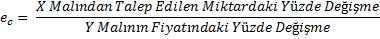